Status of transition to ICON-D2-EPSWG7 parallel session – COSMO GM 2020



C. Gebhardt
Deutscher Wetterdienst, DWD
WG7 --  COSMO GM 2020                                                             C. Gebhardt, DWD
ICON-D2-EPS (pre-operational)
 ~ 2.1 km icosahedral grid
can be interpolated to the rotated lat-lon grid of COSMO-D2
20 members
00, 03, 06, 09, 12, 15, 18, 21 UTC
27 hours (45 hours for 03 UTC)		(planned: 48 hours)
perturbation of
BC 	      ICON-EU-EPS 
physics   randomized pert.  
IC 	      KENDA
operational in Q1 2021(?? 20th January 2021 ??)
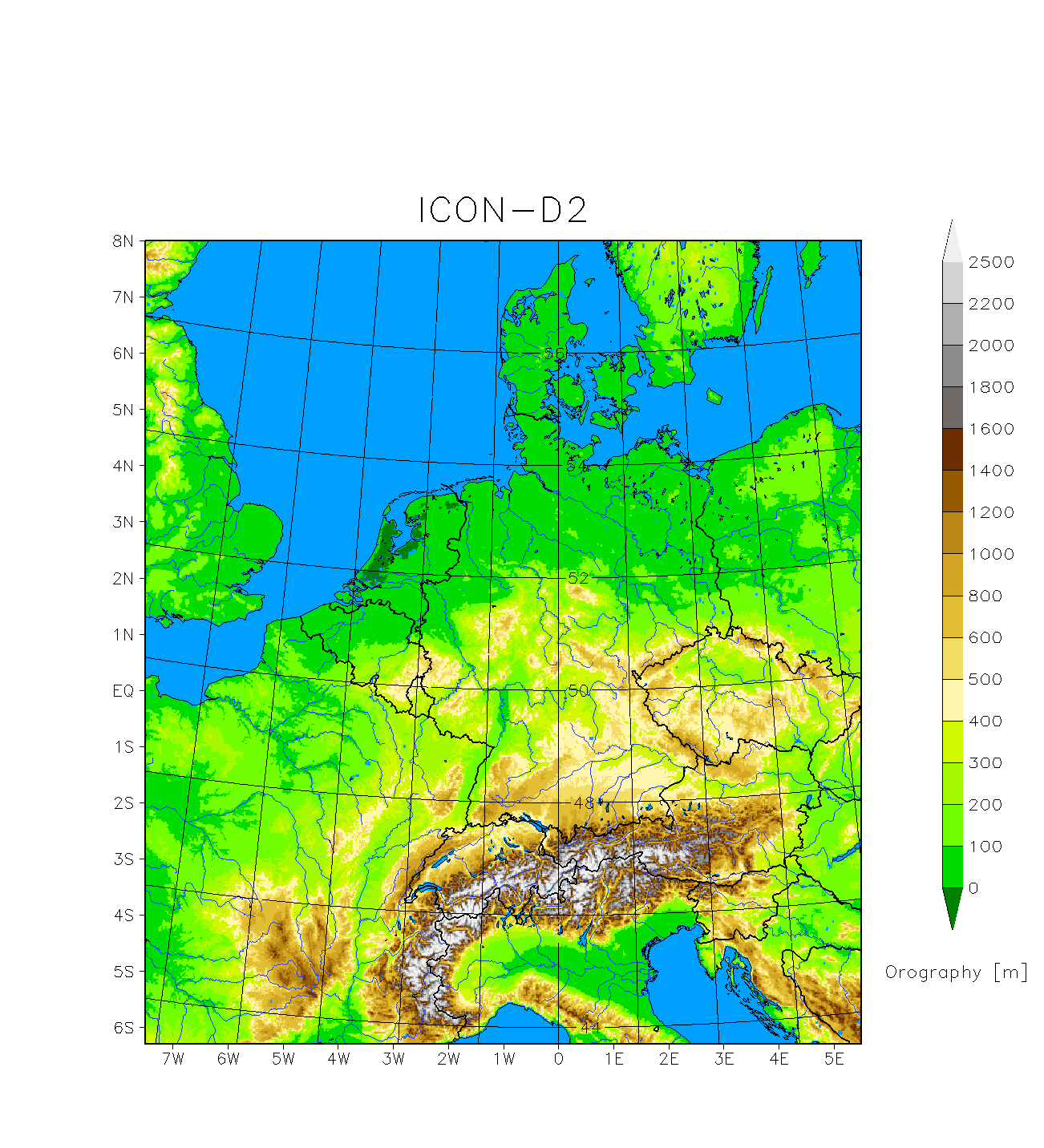 2
WG7 --  COSMO GM 2020                                                             C. Gebhardt, DWD
ICON-D2-EPS   perturbation approach
2-3 different values for each of 17 parameters
each parameter is perturbed in statistically 50% of the members of each model run
for each parameter separately: random selection of members which are perturbed 
no restriction in the combination of perturbed parameters in a single member
random selection done independently for each forecast start 
selected parameter values stay fixed over the forecast range
3
3
WG7 --  COSMO GM 2020                                                             C. Gebhardt, DWD
(tune_)<pn> = …     range_<pn> = …
Scheme for
parameter perturbations

 2-3 different values for each of 17 parameters

 for each parameter separately: random selection of members which are perturbed

 selected parameter values stay fixed over the forecast range
pass default value and range of perturbation for n=1,…,17 parameters pn via namelist
ICON-LAM-EPS
…
…
memb. 1
memb. m
memb. 20
…
…
random variable0 ≤ αn,m < 1
within the model
use_ensemble_pert = T
itype_pert_gen=2
timedep_pert=1
1 perturbation
2 perturbations
0 ≤ αn,m < 0.25 → pert. 10.25 ≤ αn,m < 0.75 → def.0.75 ≤ αn,m < 1 → pert. 2
0 ≤ αn,m < 0.5 → def.0.5 ≤ αn,m < 1 → pert.
4
WG7 --  COSMO GM 2020                                                             C. Gebhardt, DWD
Verification results for the pre-operational set-up
August 2020
00 and 12 UTC runs
Compared to operational COSMO-D2-EPS
5
WG7 --  COSMO GM 2020                                                             C. Gebhardt, DWD
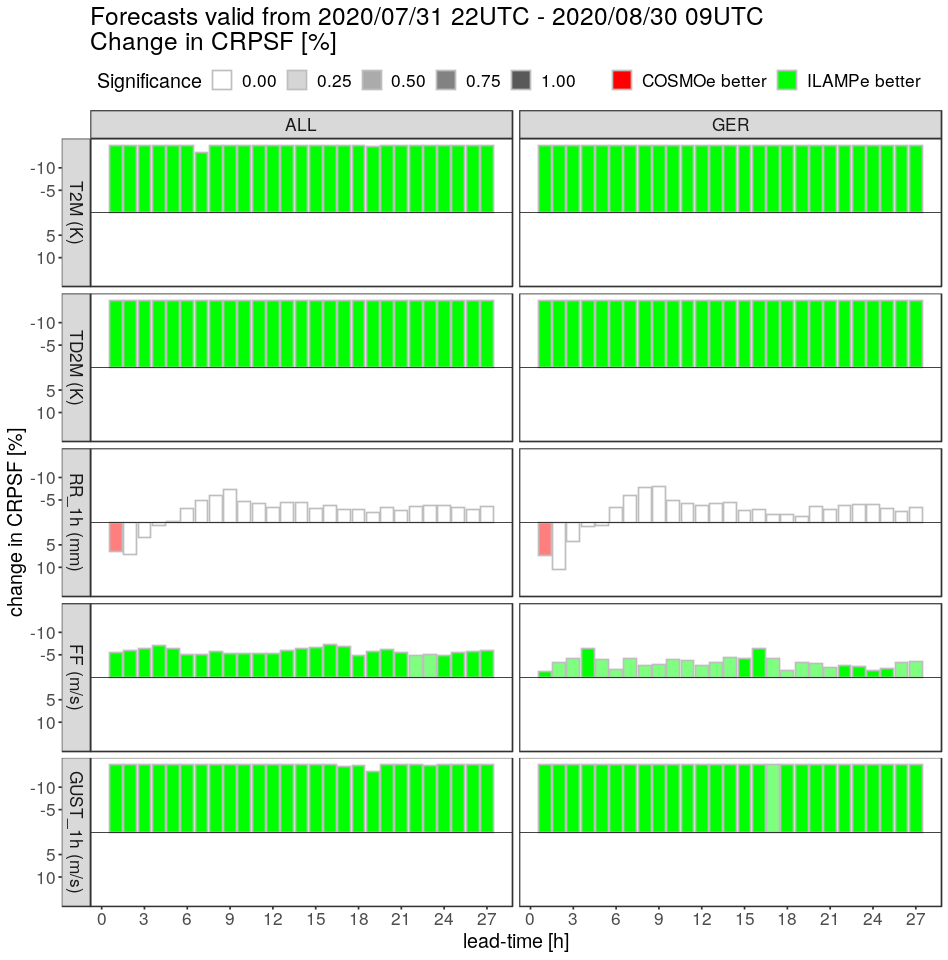 Relative change in CRPS

00, 12 UTC runs

ICON-D2-EPS or COSMO-D2-EPS better
T_2M
TD_2M
s u m m e r
1h-RR
FF
1h gusts
6
WG7 --  COSMO GM 2020                                                             C. Gebhardt, DWD
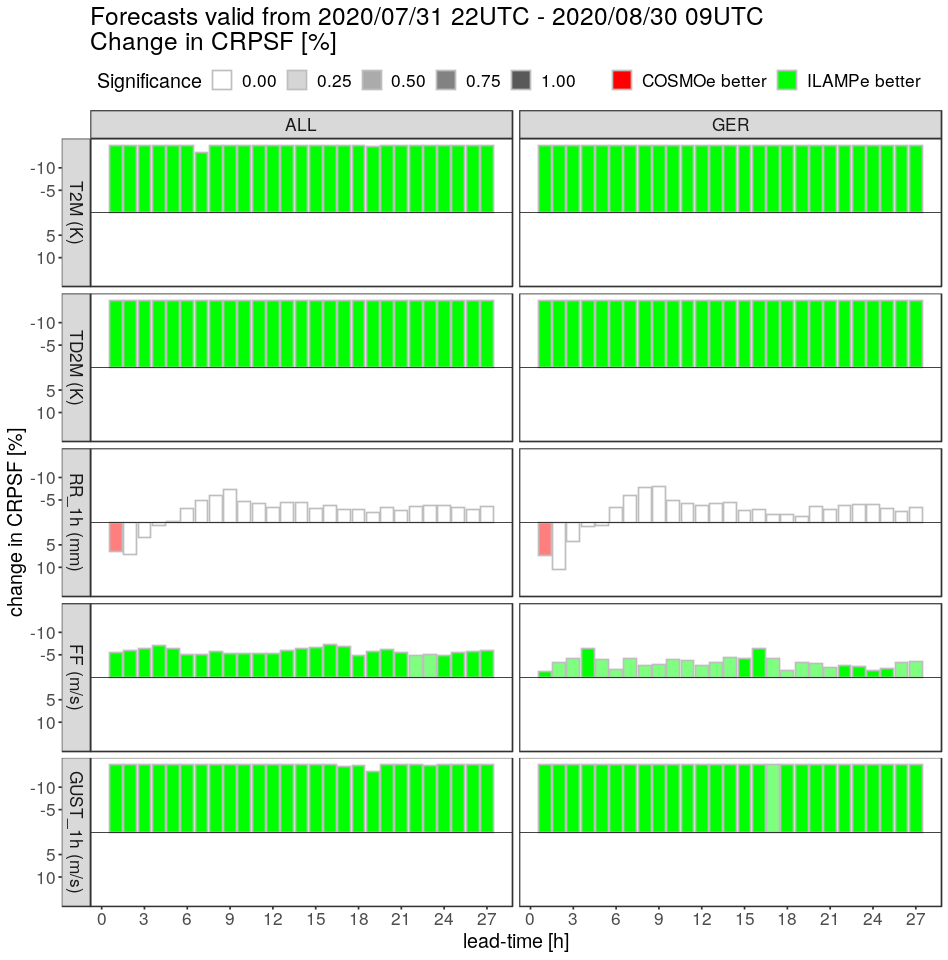 Relative change in CRPS

00, 12 UTC runs

ICON-D2-EPS or COSMO-D2-EPS better
T_2M
TD_2M
s u m m e r
1h-RR
Latent Heat Nudging less effective in ICON-D2

experiments without LHN in both EPS:scores for ICON-D2-EPS better than COSMO-D2-EPS

ongoing
FF
1h gusts
7
WG7 --  COSMO GM 2020                                                             C. Gebhardt, DWD
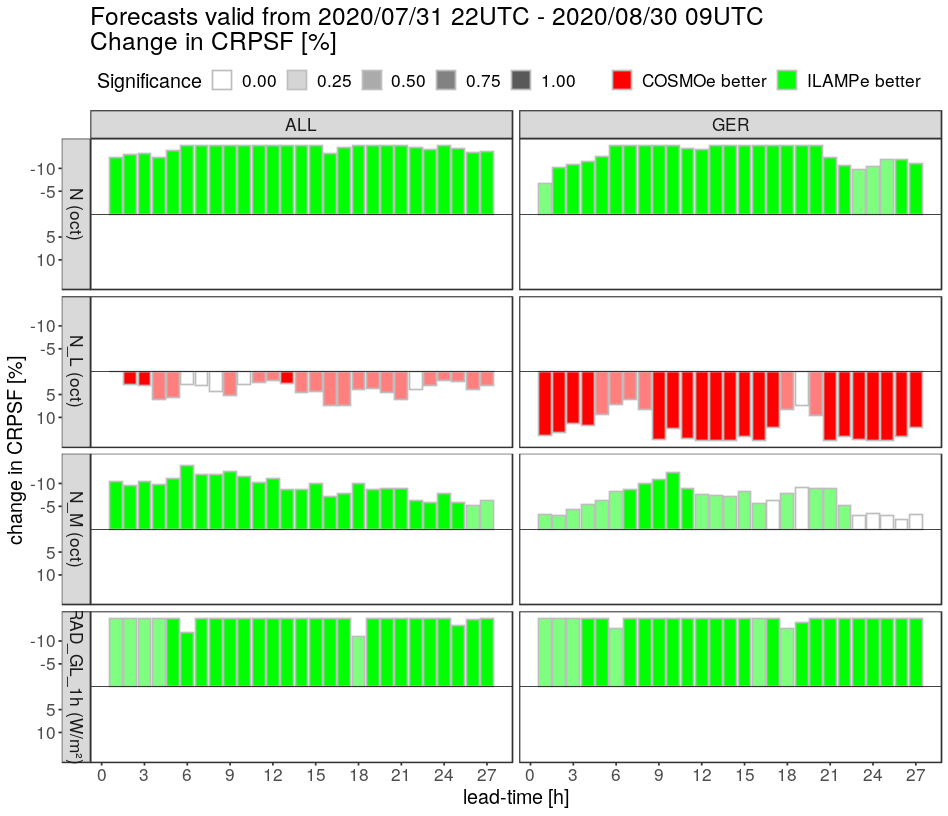 Relative change in CRPS

00, 12 UTC runs

ICON-D2-EPS or COSMO-D2-EPS better
Total clouds
s u m m e r
Low clouds
Middle clouds
Global radiation
8
WG7 --  COSMO GM 2020                                                             C. Gebhardt, DWD
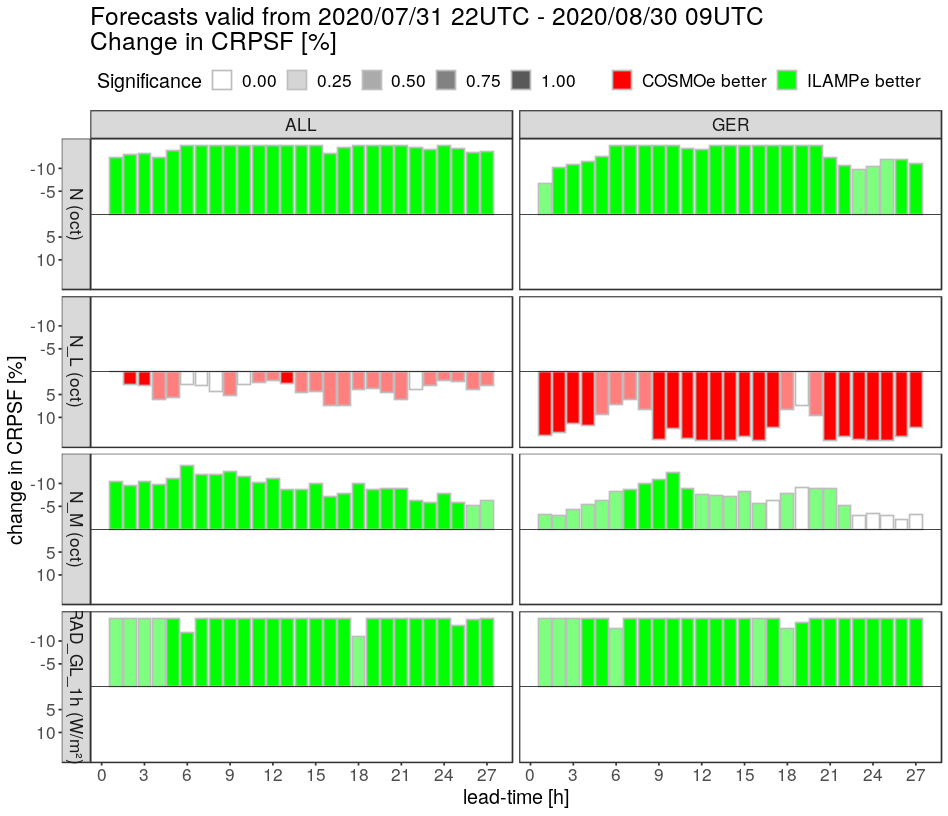 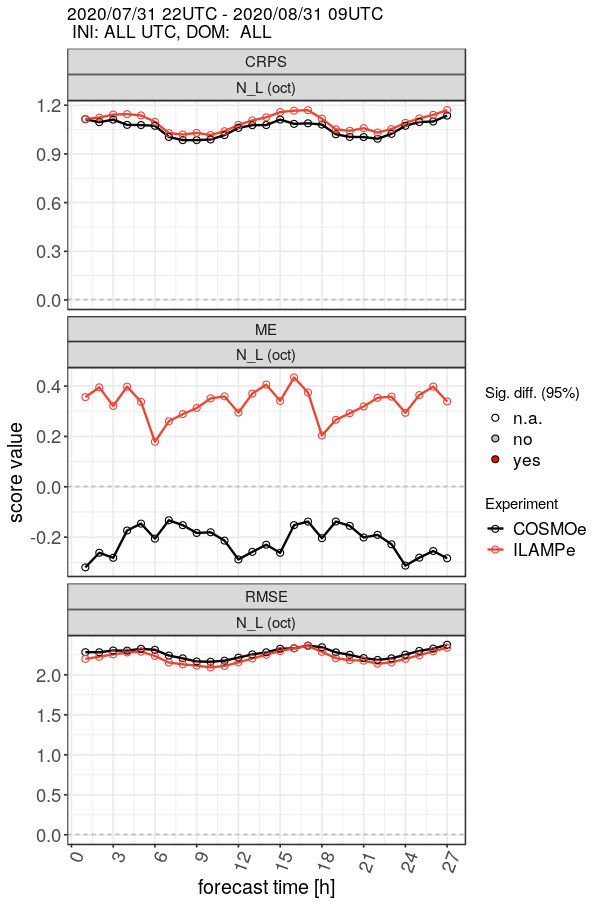 Relative change in CRPS

00, 12 UTC runs

ICON-D2-EPS or COSMO-D2-EPS better
Total clouds
s u m m e r
Low clouds
Middle clouds
Global radiation
cloud cover schemes differ
results are better in July/August
more changes to be expected (ECrad)
9
WG7 --  COSMO GM 2020                                                             C. Gebhardt, DWD
00 UTC
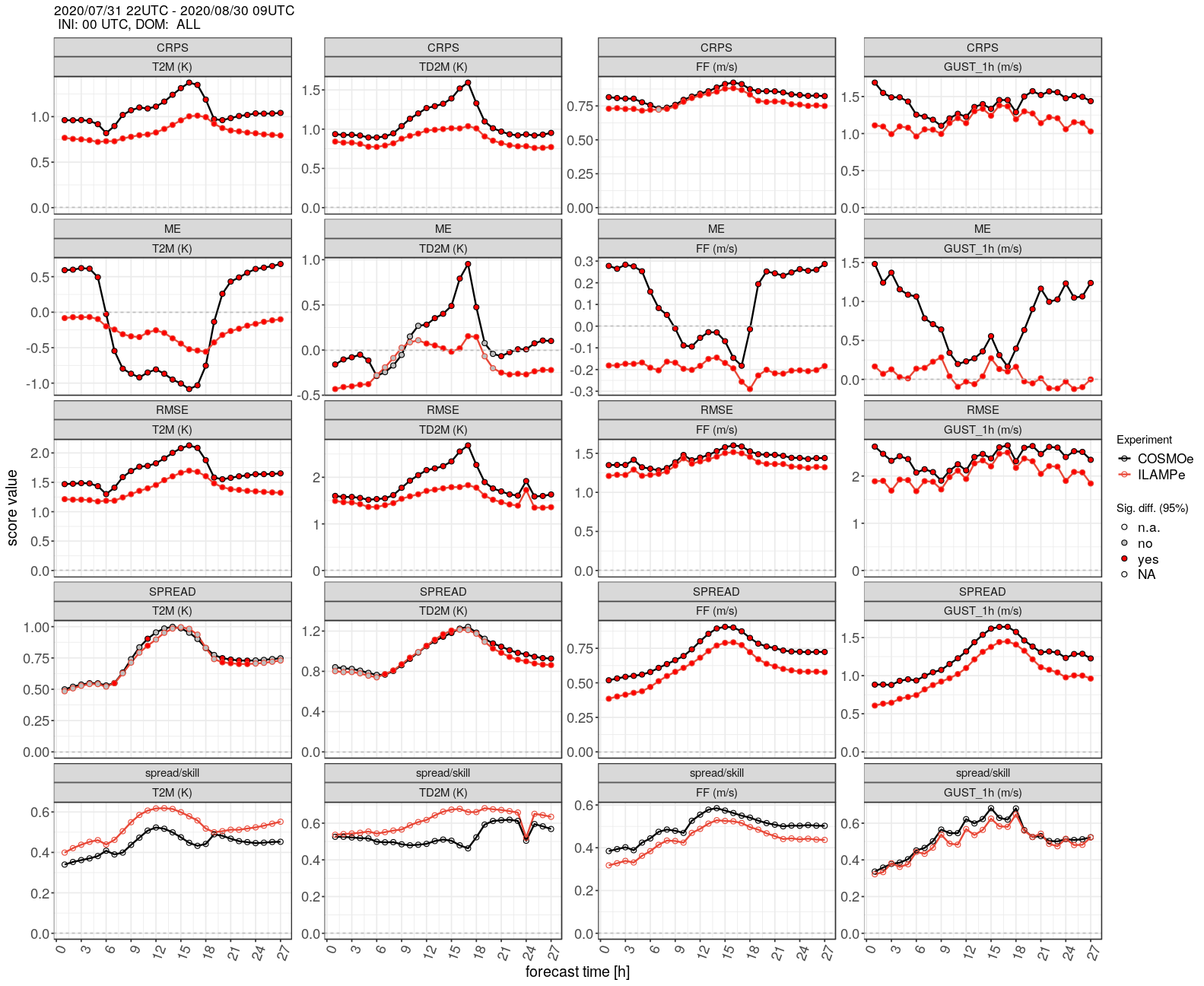 ICON-D2EPS

COSMO-D2EPS
CRPS
T_2M
TD_2M
FF
1h gusts
Bias
s u m m e r
RMSE
Spread
Spread/Skill
10
WG7 --  COSMO GM 2020                                                             C. Gebhardt, DWD
Reliability diagram

00 & 12 UTC
vv = 1 – 27h
ICON-D2EPS
COSMO-D2EPS
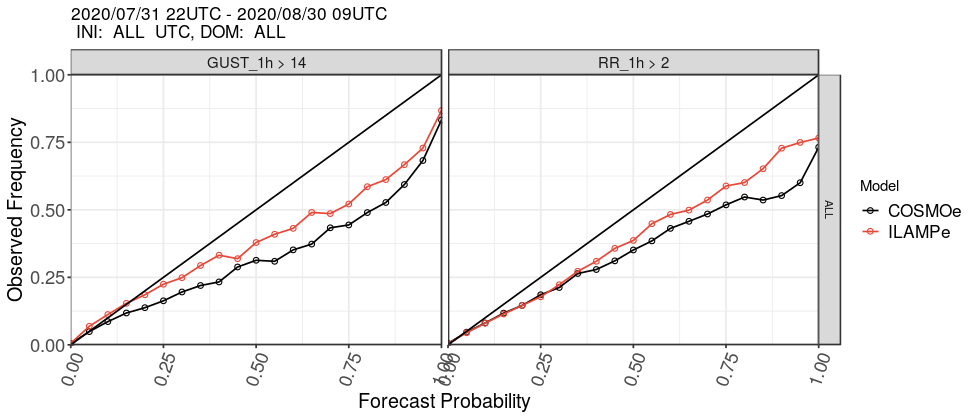 1h gusts > 14m/s
1h-RR > 2mm
s u m m e r
11
WG7 --  COSMO GM 2020                                                             C. Gebhardt, DWD
Brier skill score
Brier decomposition

00 & 12 UTC
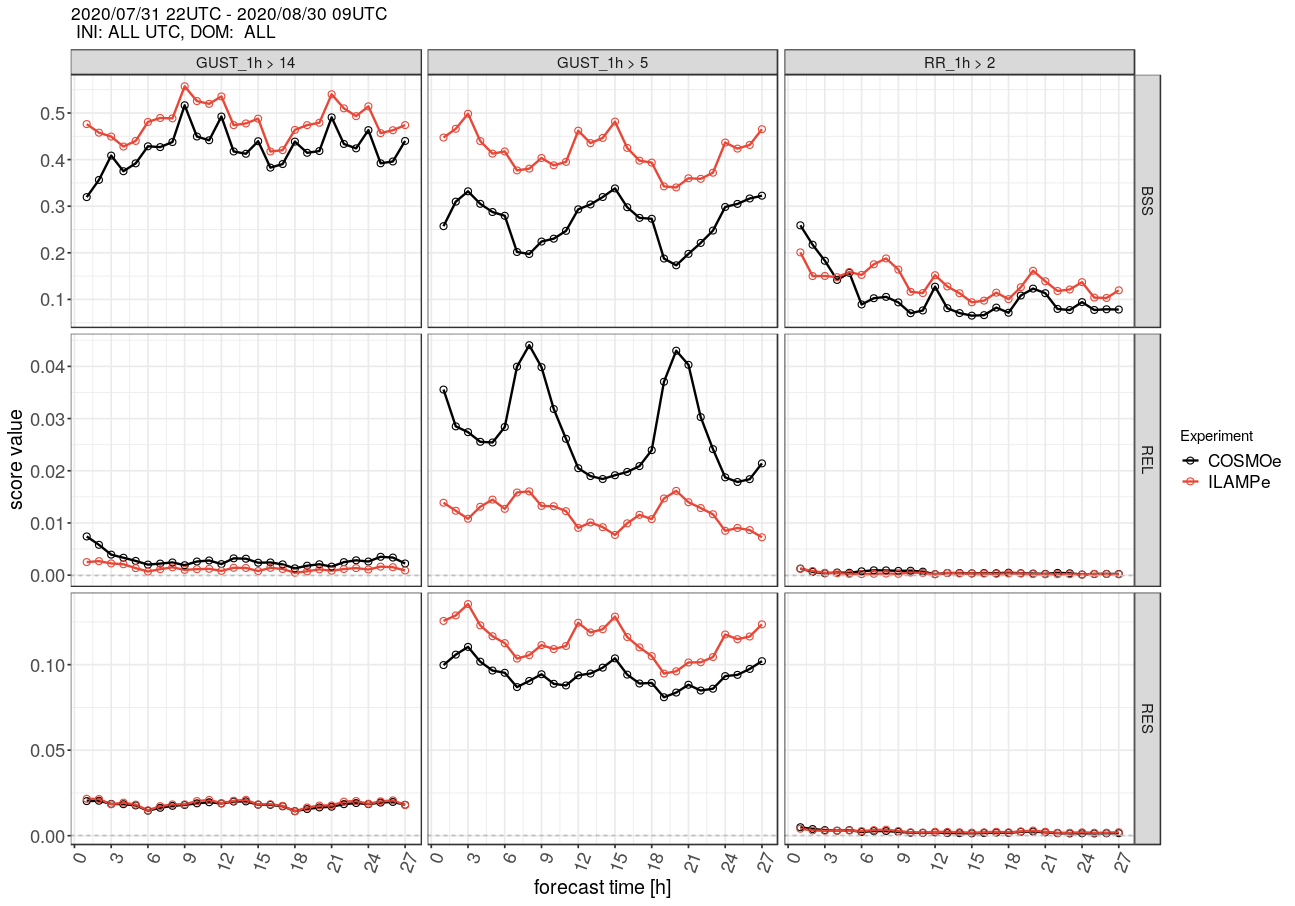 Brier Skill Score
against obs climatology
RR 1h > 2mm
1h gusts > 5m/s
1h gusts > 15m/s
ICON-D2EPS
COSMO-D2EPS
s u m m e r
better
reliability component
resolution component
better
12
WG7 --  COSMO GM 2020                                                             C. Gebhardt, DWD
Example of products: 90% percentile of hourly precip 2020083000 +15 h
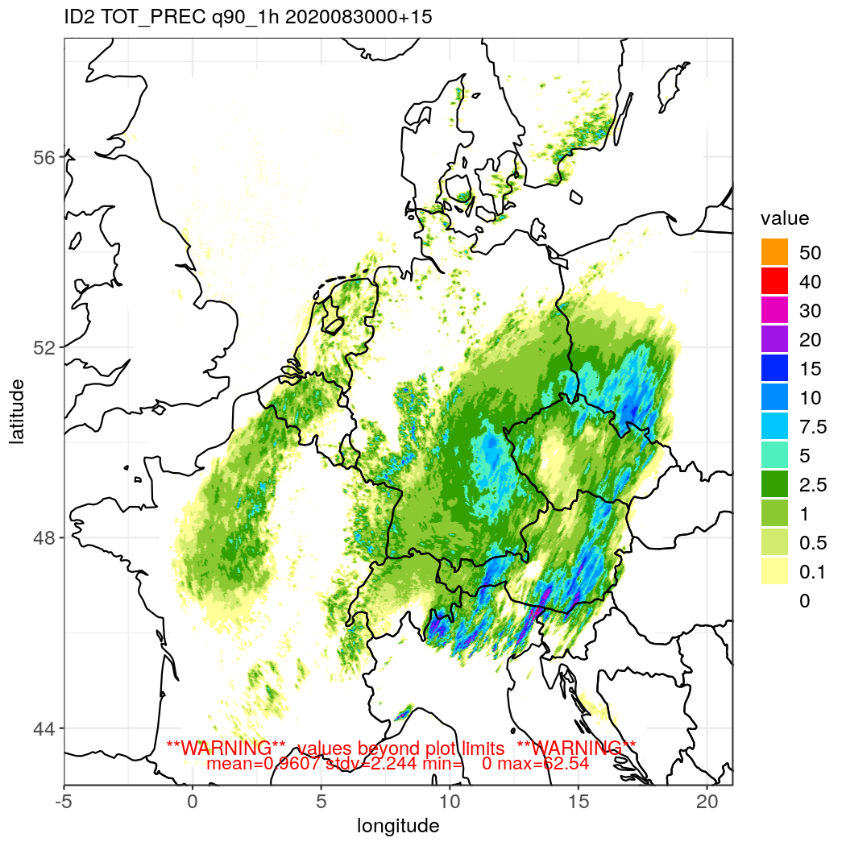 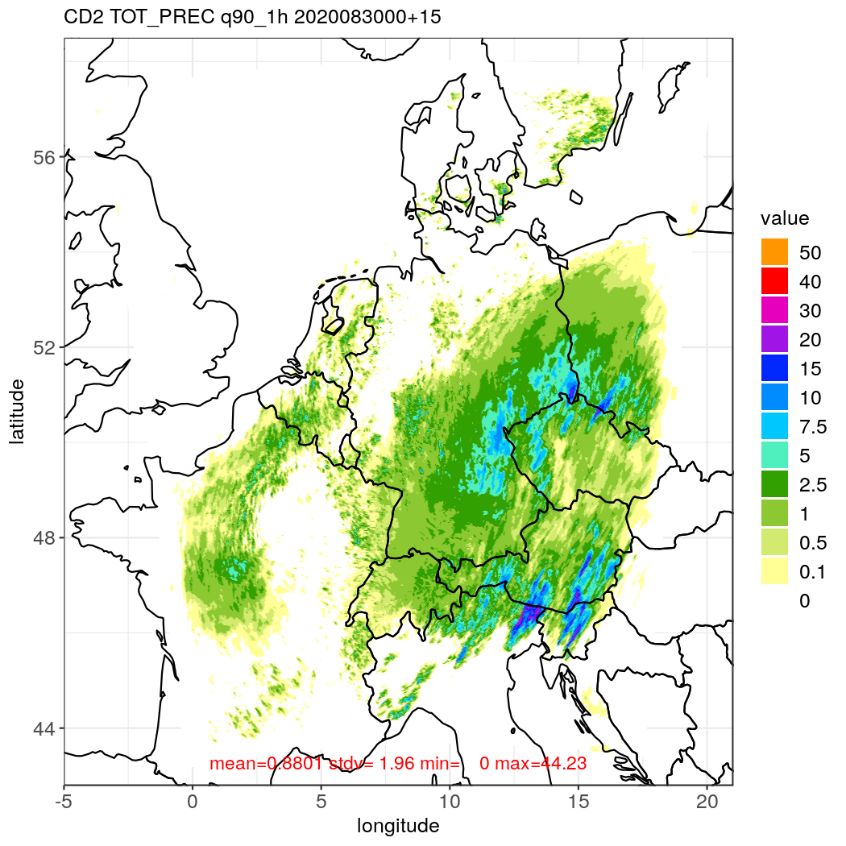 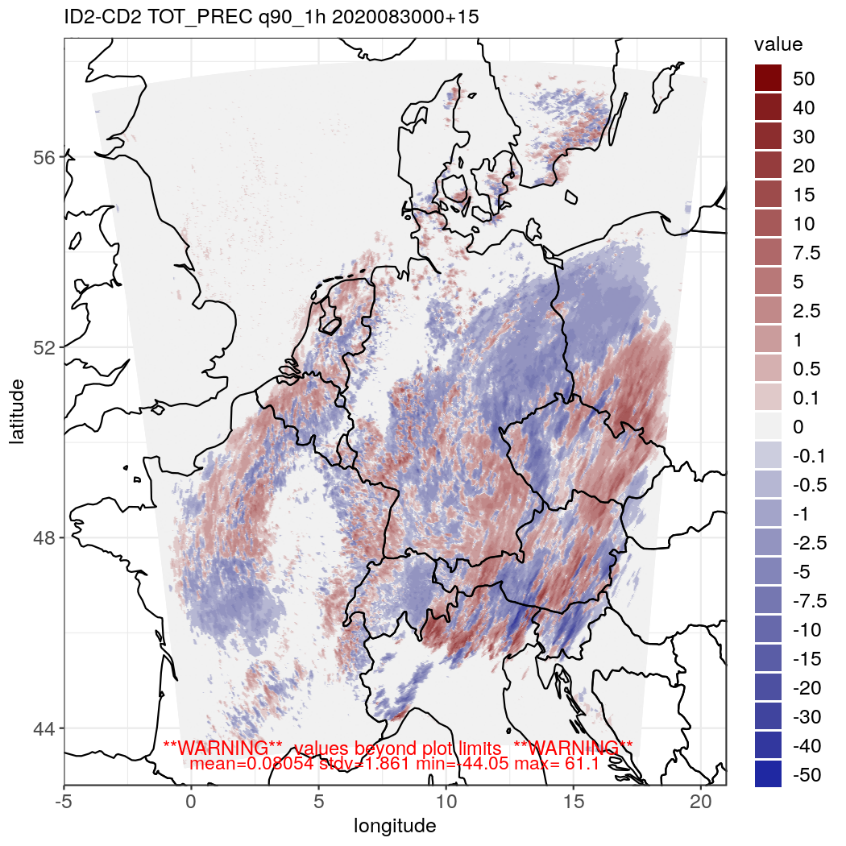 ICON-D2-EPS
COSMO-D2-EPS
difference
difference can have spatial structures on larger scales
13
WG7 --  COSMO GM 2020                                                             C. Gebhardt, DWD
Comparison of spatial statistics per member as diagnostic tool
30/08/2020 00 UTC precip.
ICON-D2-EPS
COSMO-D2-EPS
spatial mean
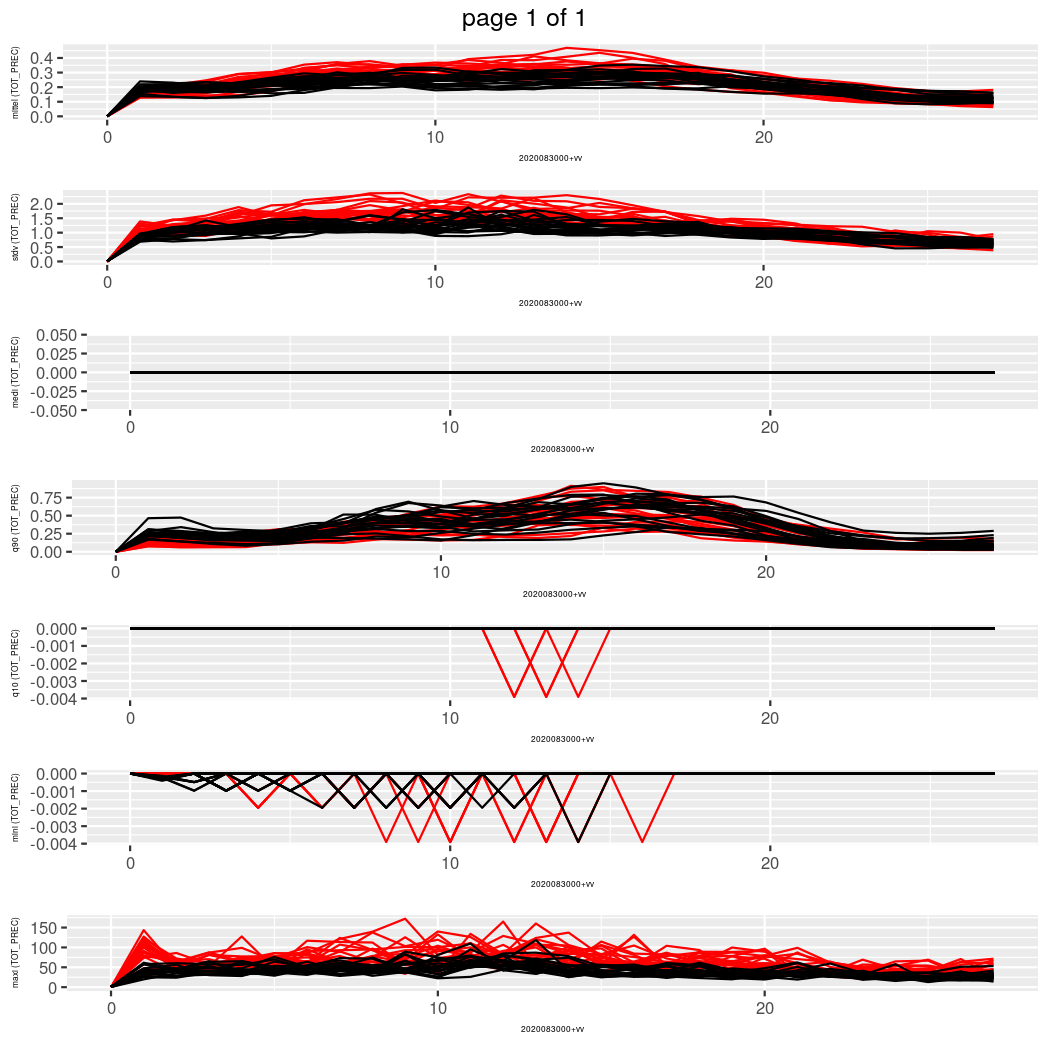 spatial stdv
spatial 90% percentile
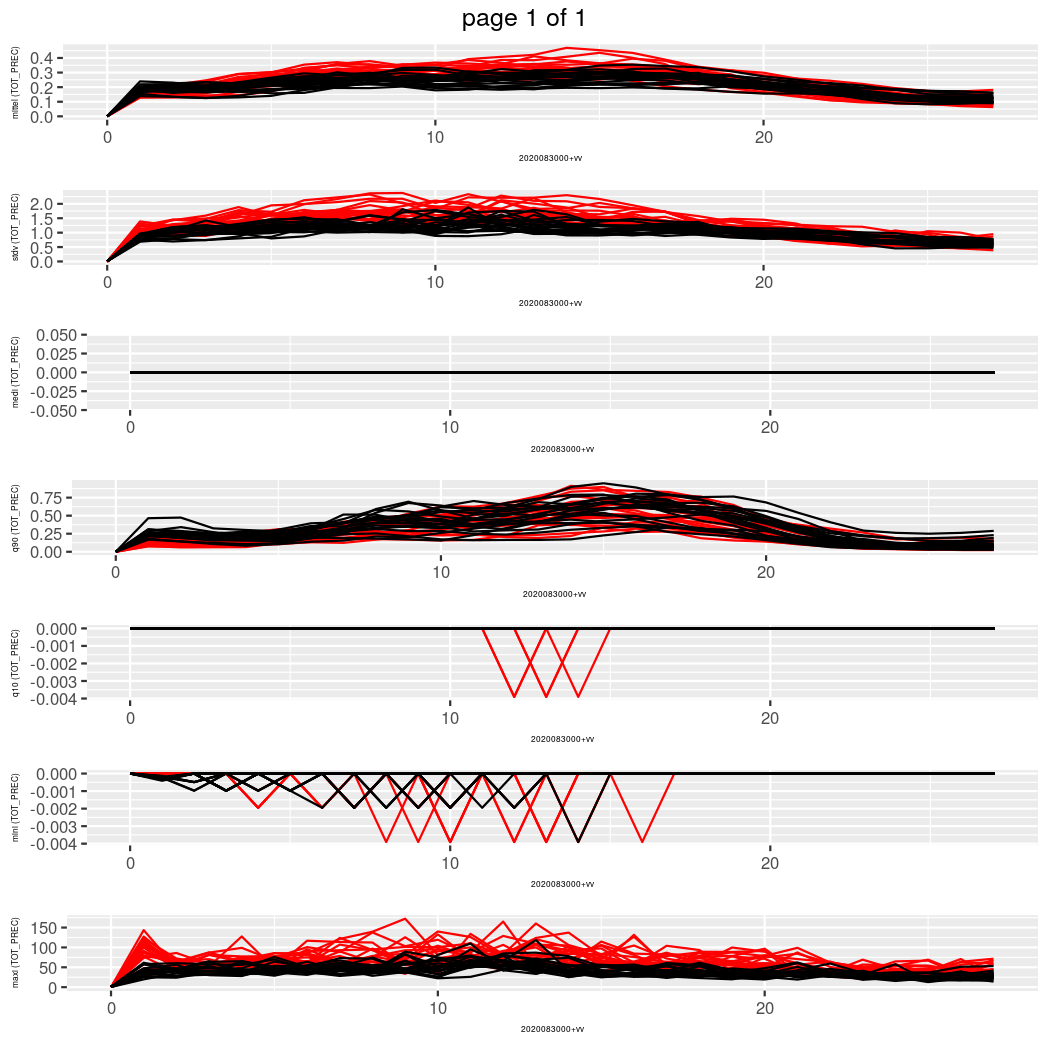 spatial max.
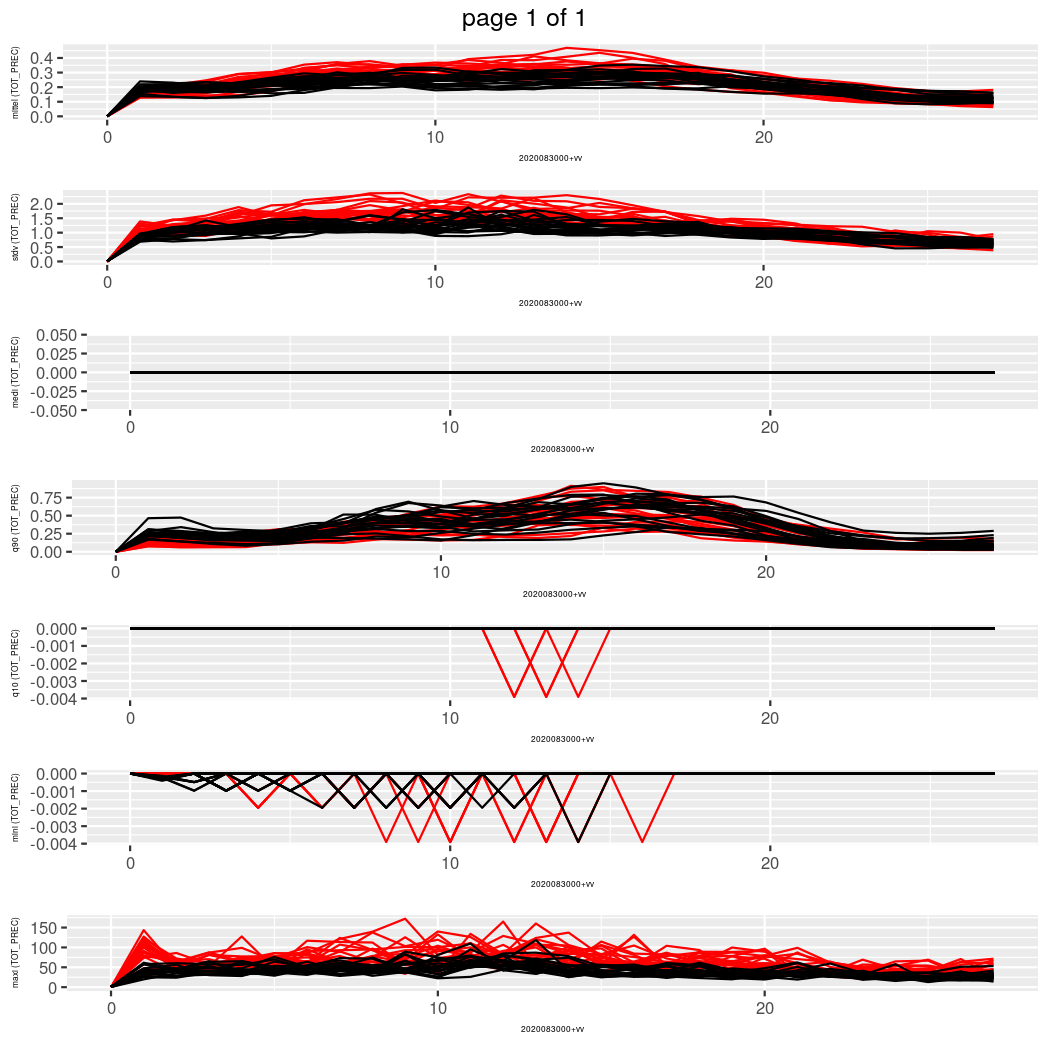 characteristic features
forecast time in h
14
WG7 --  COSMO GM 2020                                                             C. Gebhardt, DWD
Comparison of spatial statistics per member as diagnostic tool
30/08/2020 00 UTC 10m gusts
ICON-D2-EPS
COSMO-D2-EPS
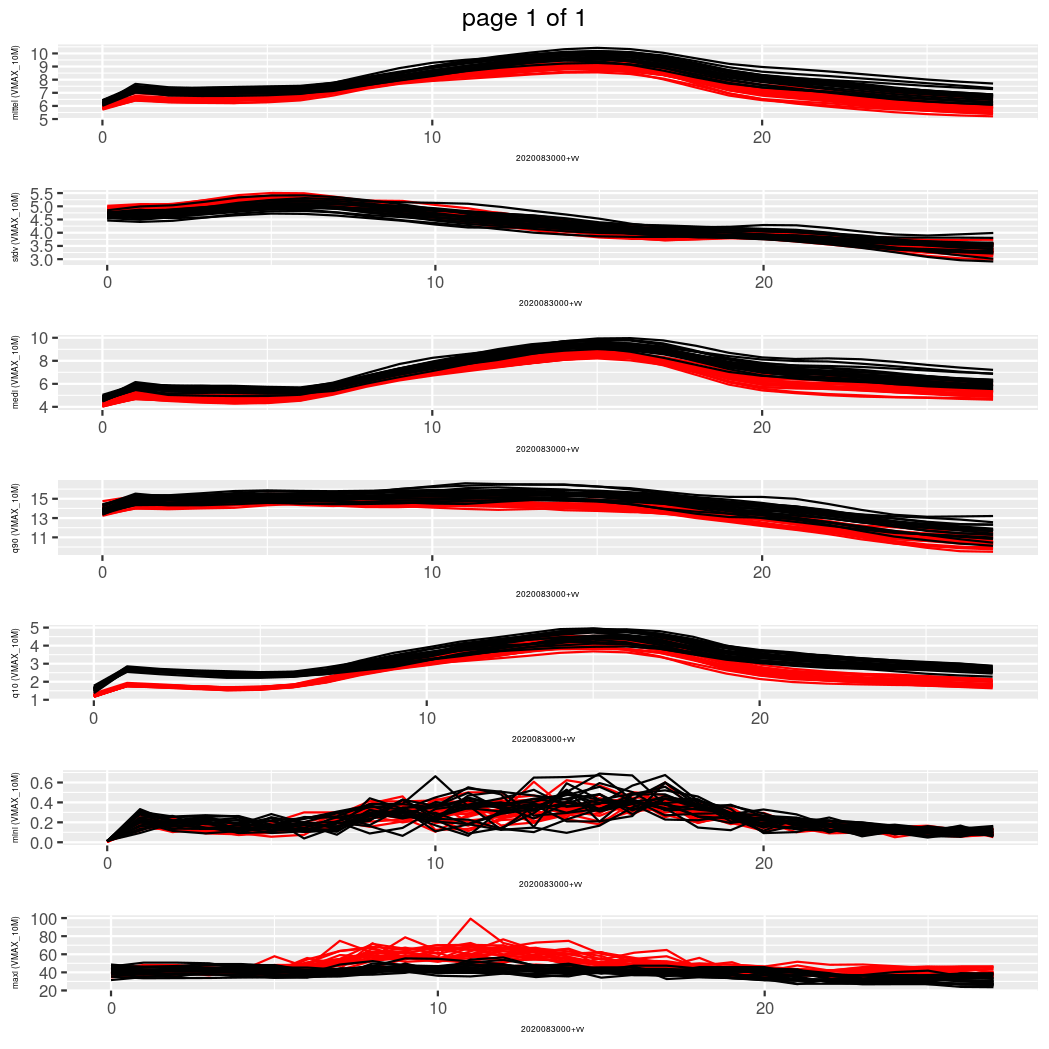 spatial mean
spatial stdv
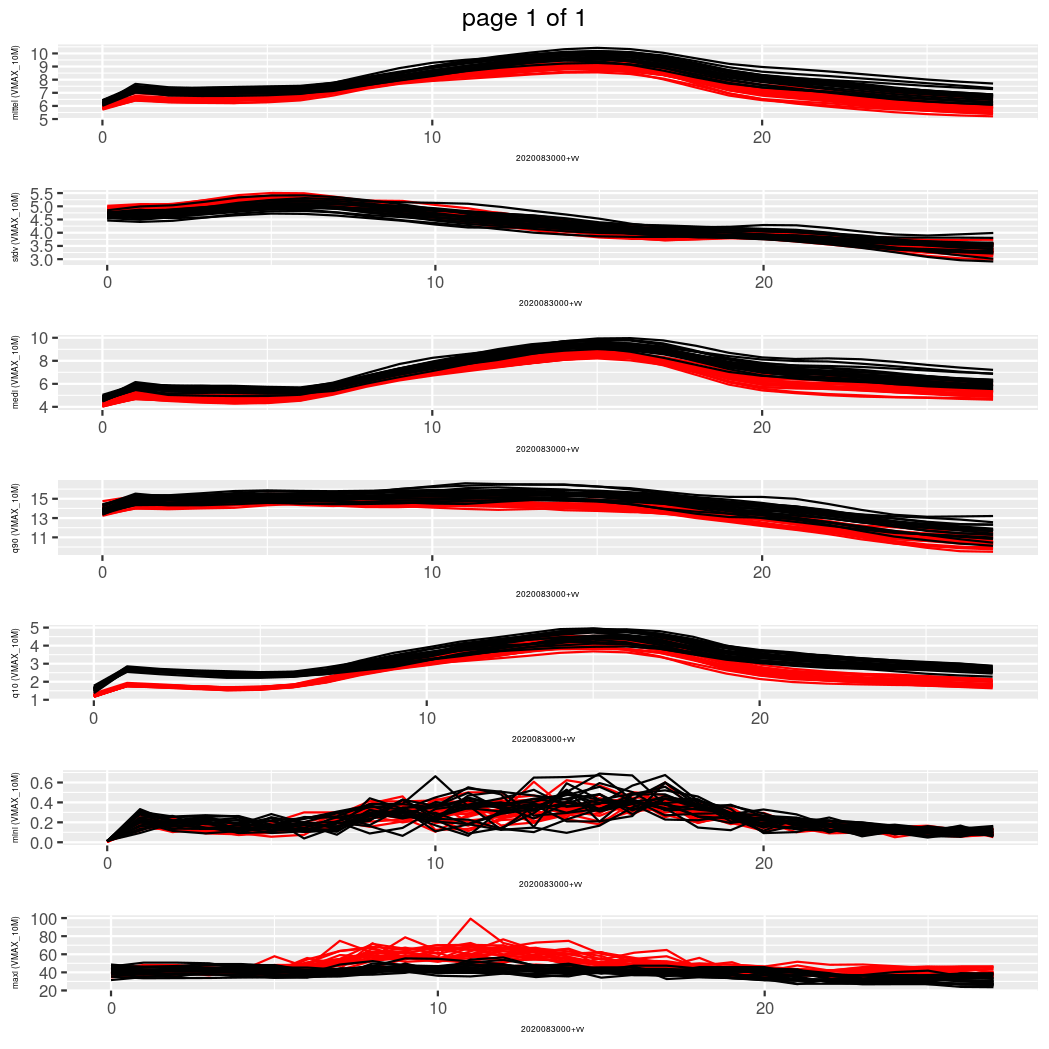 spatial 90% percentile
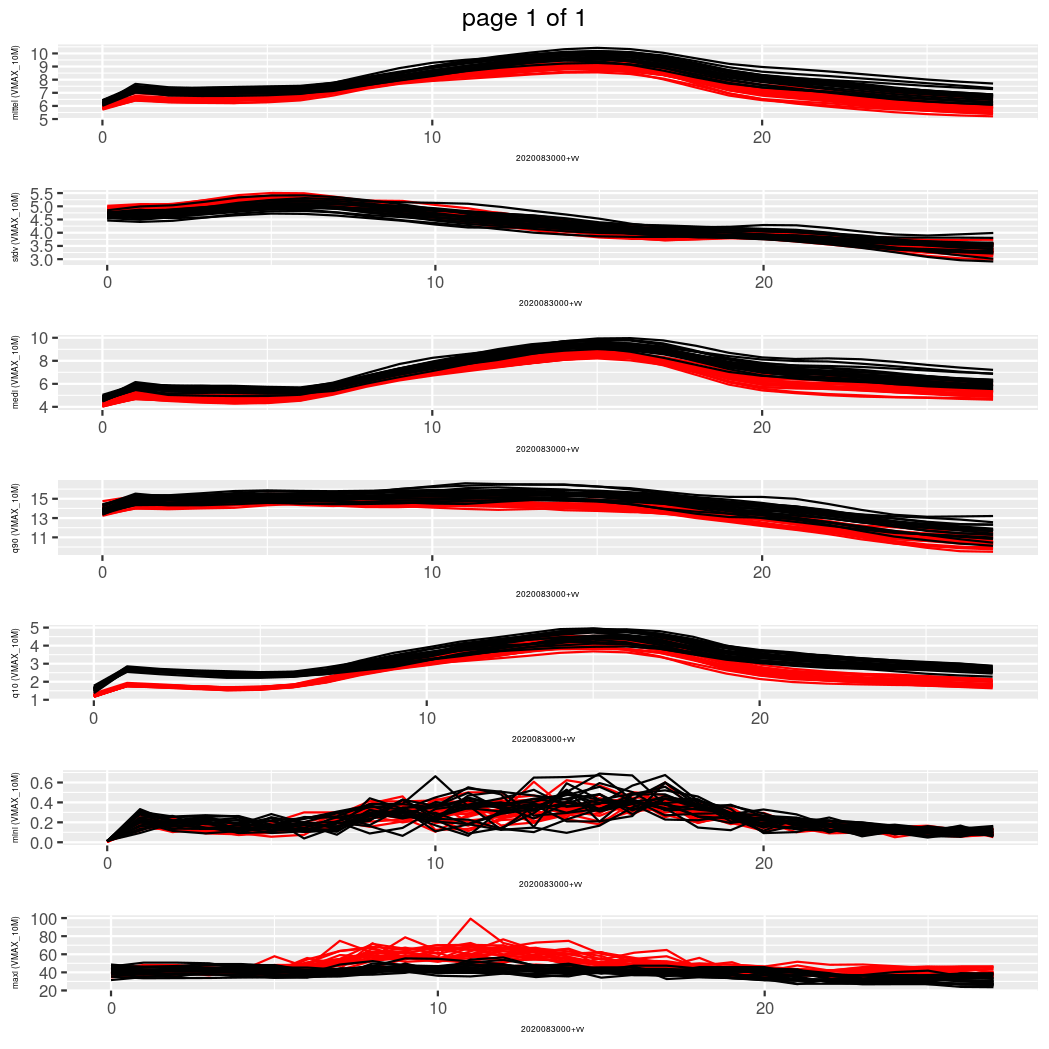 spatial max.
characteristic features
forecast time in h
15
WG7 --  COSMO GM 2020                                                             C. Gebhardt, DWD
Next steps
Q1 2021 : operational start of ICON-D2-EPSproposed date (but still under discussion): 21th January 2021

alternative/complementary:model for the model error (“EM-scheme”, Sprengel & Heppelmann, DWD)
alternative/complementary: stochastic representation of shallow convection (Maike Ahlgrimm, DWD)
alternative/complementary: …….
16
WG7 --  COSMO GM 2020                                                             C. Gebhardt, DWD